Самолеты, белки и «крученые» мячи
?
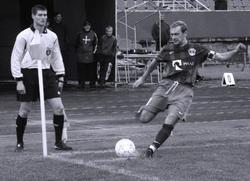 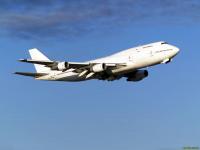 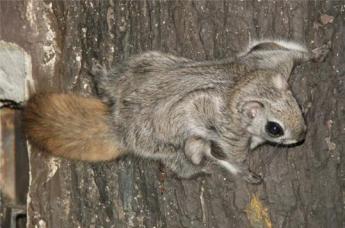 Экспериментируем
Опыт № 1
Опыт № 2
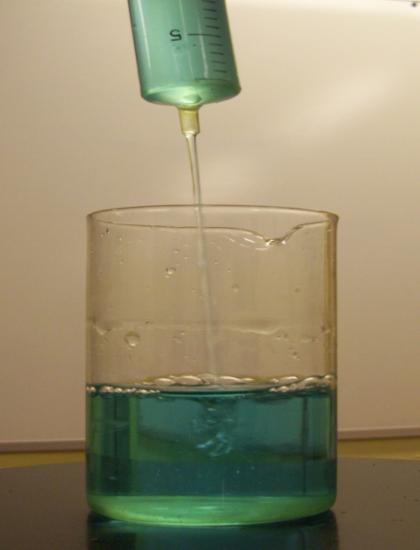 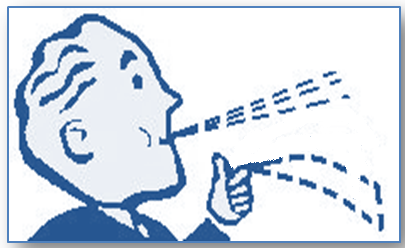 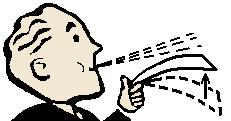 Скорость течения и сечение трубы
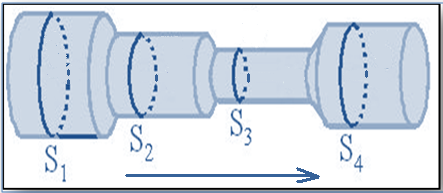 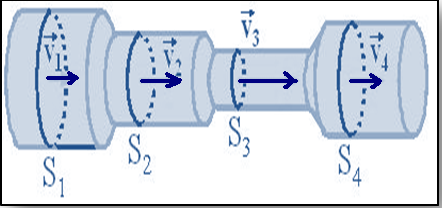 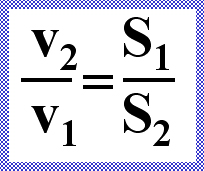 Уравнение 
неразрывности 
струи
Закон Бернулли (следствие  закона сохранения энергии)
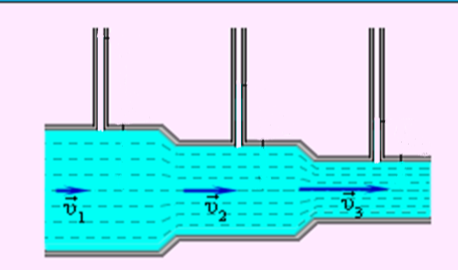 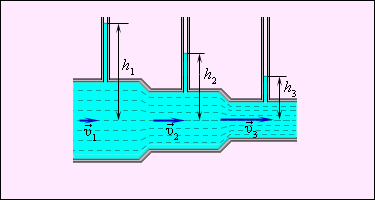 Чем больше скорость, 
тем меньше давление
Даниил Бернулли(1700 – 1782)
Продолжаем экспериментировать
Опыт № 3 (1 вариант)
Опыт № 4 (2 вариант)
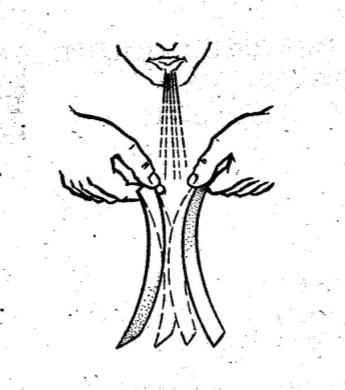 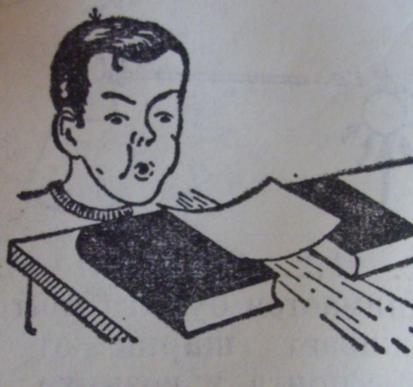 Подъемная сила крыла самолета
F = (P2 – P1) · S
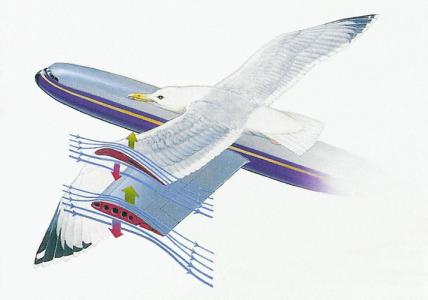 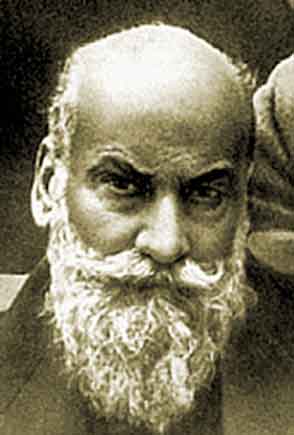 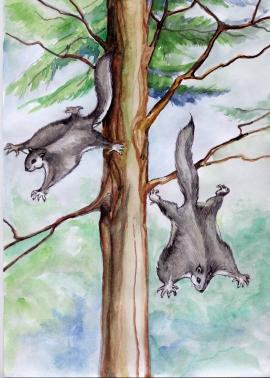 Николай Егорович Жуковский – 
«отец русской авиации»
(1847 – 1921)
Использование  уравнения Бернулли
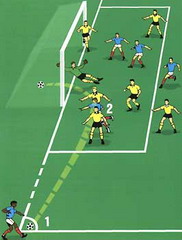 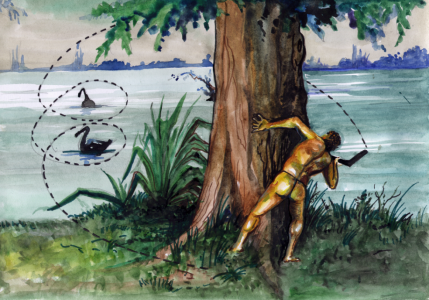 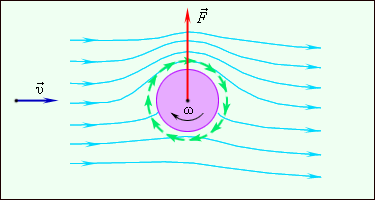 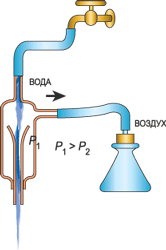 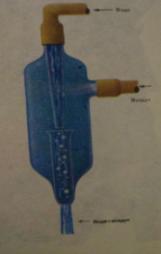 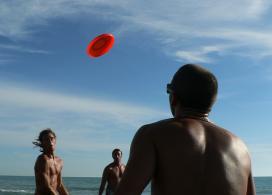 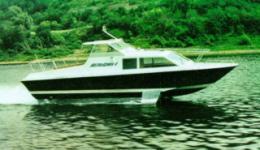 Почему сталкиваются корабли?
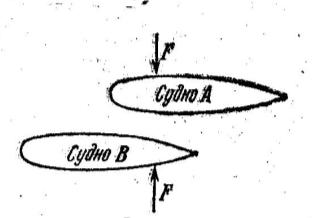 Почему мели на реках притягивают суда?
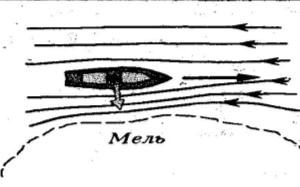 Уравнение Бернулли как следствие закона сохранения энергии
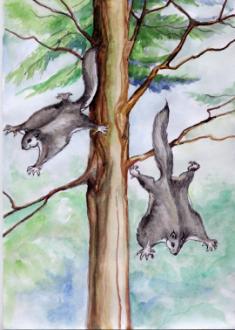 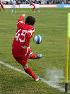 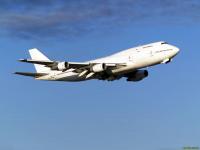 Самолеты, белки и «крученые» мячи
Попробуйте сами!
Опыт № 1
Опыт № 2
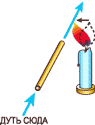 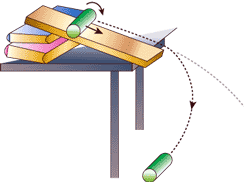 Опыт № 3
Опыт № 4
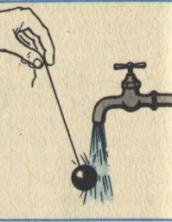 Домашнее задание:
1. Задачи № 404, 406, 409, 410 (Рымкевич А.П. Физика. Задачник. 10-11 классы.- М.: Дрофа, 2003.)
2. Домашняя практическая работа: Сделайте из тонкой бумаги цилиндр диаметром 3 см, длиной 20 см. Положите его на стол на наклонную плоскость.  Пронаблюдайте за траекторией, по которой скатывается цилиндр. Объясните наблюдаемое явление.
Желаю успеха! Спасибо !